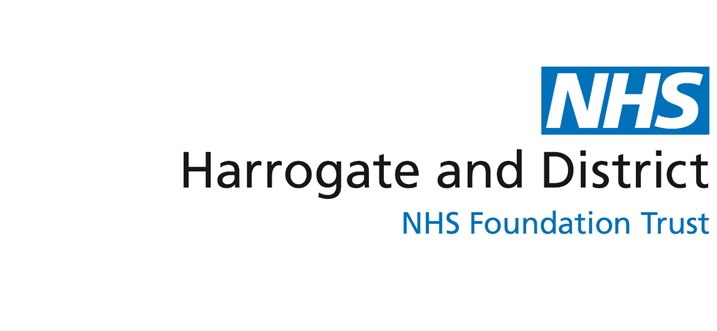 HDFT to co-ordinate &  undertake all RHA’s for 0-19 children in care
TEES Valley CiC Model
Training & supervision to be delivered to HDFT staff and partner agencies by the CiC team in collaboration with the SCT
IHA Co-ordination; consent, appointment booking, submission of paperwork
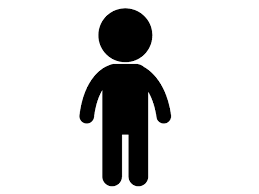 Any identified health needs/ piece of work from the RHA to be passed to the caseload holder (to be reviewed after 3 months)
Caseload holder to attend multi agency meetings (care team meetings / looked after reviews)
All RHA’s to be undertaken by the CiC team for out of area children (radius of 30 miles from the child’s address)
Quality assurance of RHA’s (completed by the Tees CiC team) to be undertaken by the B7 SNCiC
CiC team to offer & complete health summary’s /  passports for children leaving care
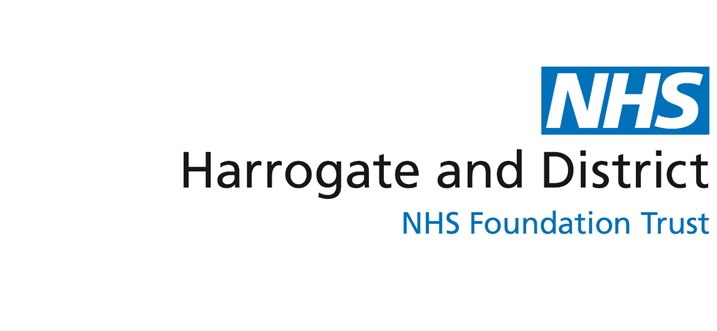 TEES Valley CiC Contact Details
Single Point of Contact Telephone Number 

0300 3730220
Single Point of Contact Email address

hdft.teescic@nhs.net